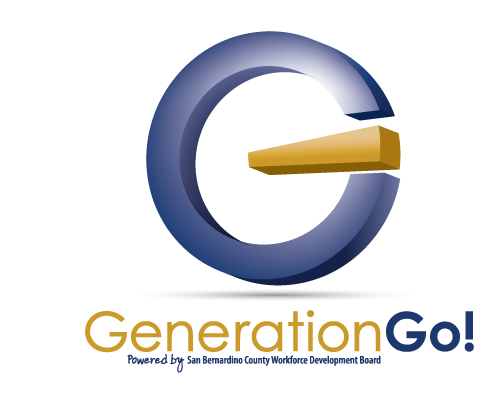 CVUSD: WIOA Program
Presented by: Generation Go! Staff
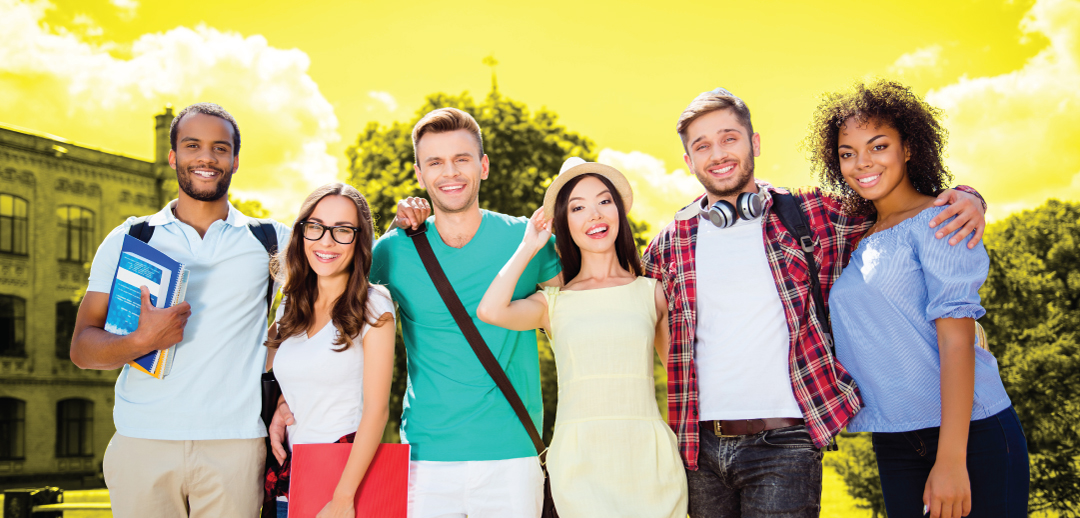 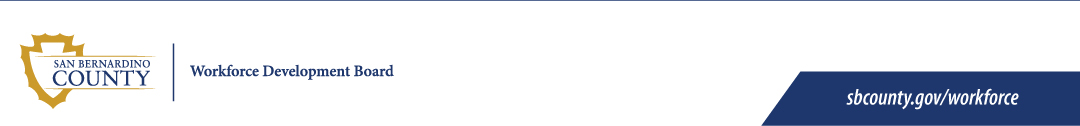 1
Strengthen San Bernardino County’s Future Workforce
Generation Go! WIOA Program
Chino Valley USD is partnering with San Bernardino County Workforce Development Department.
GenerationGo! is San Bernardino County’s exciting Workforce Innovation and Opportunity Act (WIOA) youth program.
Strengthen San Bernardino County’s Future Workforce
Generation Go!
Through GenerationGO! the participant may be eligible for free skills and career exploration, free one-on-one mentoring, free career training and education, paid work experience, and many other free opportunities to prepare them for a lasting career.
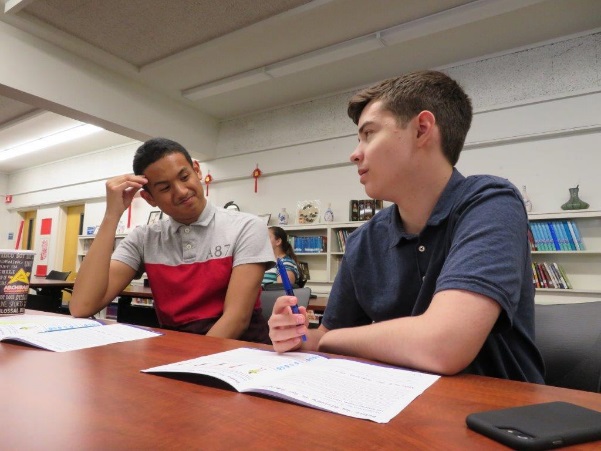 Strengthen San Bernardino County’s Future Workforce
Youth Eligibility
Participant must be between the ages of 17-24 years old
Participant must be an out of school youth: not attending any secondary school or post secondary school
Participant has one or more barriers as identified by the case managers
4
Strengthen San Bernardino County’s Future Workforce
Assistance with completing High School Diploma, GED or College registration
Assistance with cost of high school diploma or GED testing
Assistance with completing the FASFA
Assistance with registering for College
Assistance with school supplies, extra cost for college books and health fees
Assistance with tutoring 
We offer assistance with bus passes and gas cards for transportation to and from school and employment
5
Strengthen San Bernardino County’s Future Workforce
GenerationGo! offers work experience, internships and career training with businesses in our community!
Participants can receive 150- 200 hours paid work experience at $13.00 an hour.
Internships are available 
Career Training
6
Strengthen San Bernardino County’s Future Workforce
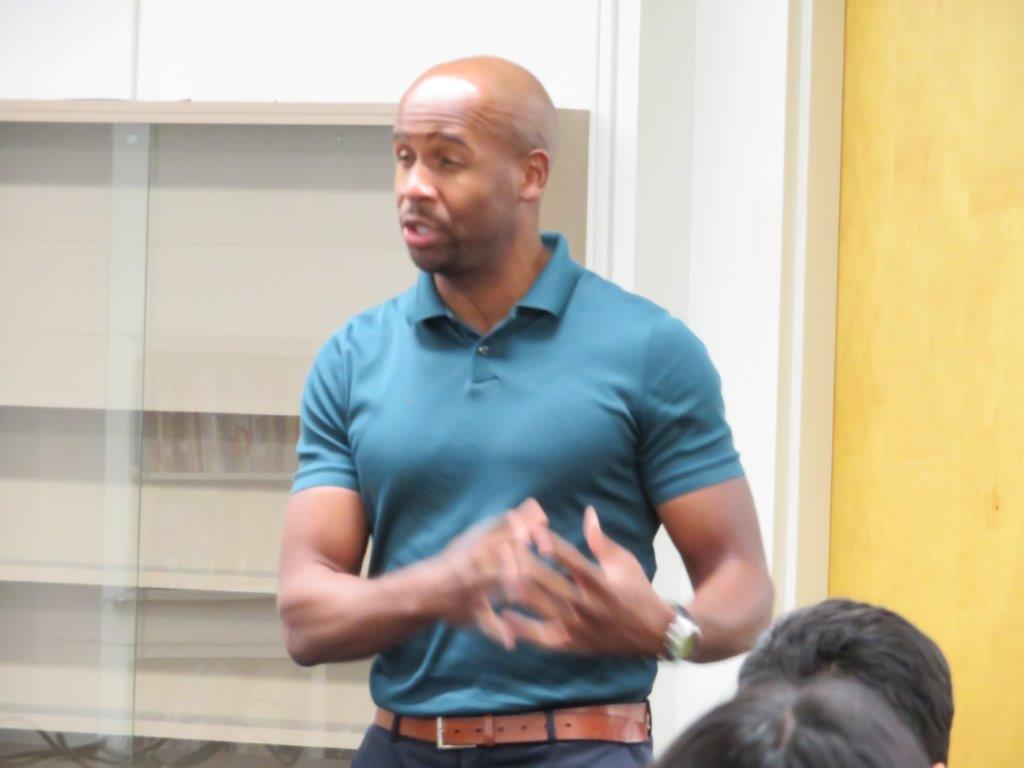 We offer workforce training that includes:
Career assessments
Resume and cover letter building
Preparation for interview techniques
How to dress for success 
Workforce etiquette
7
Strengthen San Bernardino County’s Future Workforce
We offer classes in:
Labor laws presented by the U.S. Department of Labor
H & R Block 
Mental Awareness “Ending the Silence” presented by District Nurse
On going life skill courses
Career Research 
Financial Literacy 
Sexual harassment in the workplace presented by Project Sister
Basic skills with our A-Game training
8
Strengthen San Bernardino County’s Future Workforce
GenerationGo! has 2 offices in the District to serve you
Alternative Ed Center
15650 Pipeline Ave  Room 11
Chino Hills, Ca  91709
909-628-1202
 ext. 5311
Adult School 
	12970 Third Street
 	Room B
	Chino, Ca 91710
	909-628-1201 	ext.8929
9
Strengthen San Bernardino County’s Future Workforce
Here is what we can do for you
We can assist you with completing your High School Diploma
We can assist you with getting your GED and help with the cost, we have a program on our Adult School Campus
We have counselors on site
We offer tutoring
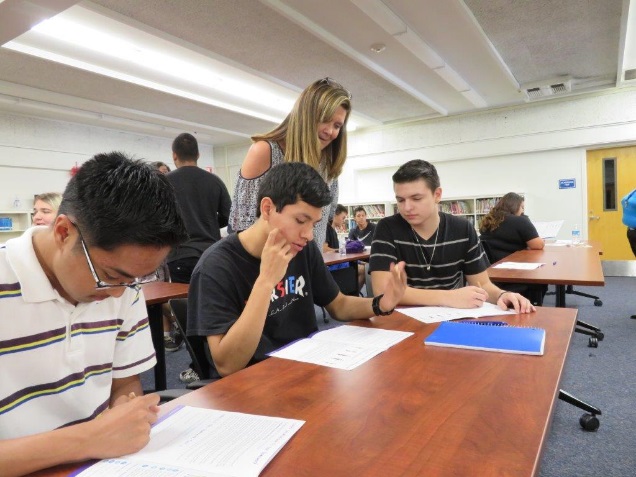 10
Strengthen San Bernardino County’s Future Workforce
GenerationGo!  Offers Paid Work Experience
We work closely with employers in our community
We have Youth currently working at:
Chino Café
Staples
Smart and Final
Petco
International Hair Design
Hussmann Corporation
Three Way Thrift Store
Marshalls Department Store
TJ Maxx Department Store
Chino Chamber of Commerce
11
Strengthen San Bernardino County’s Future Workforce
Assistance to enroll in College or Advance Training programs
We work closely with Chaffey College, Mt. Sac College,  Vocational and Career Schools
We will assist you with registration and enrollment
We will assist you with filling out your Financial Aid (FASFA)
We will reimburse you for college books, school supplies and college health fees
We will guide you to Programs on the college campuses that will offer you assistance that best fits your needs: EOPS, transitional assistance, Assess office, writing and math labs, etc.
12
Strengthen San Bernardino County’s Future Workforce
We offer assistance enrolling you in courses in:
Construction Trade
Health Care
Computer Health Systems
Transportation and Logistics
Office Occupations
Manufacturing
HVAC classes
EMT classes
Child Development Classes
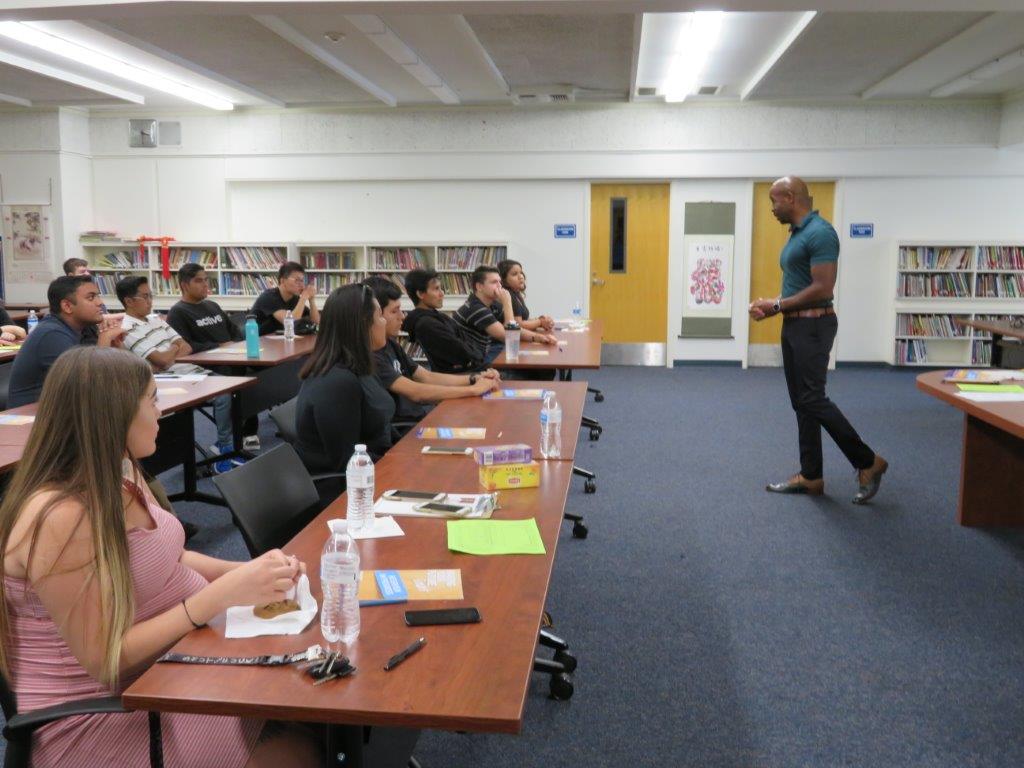 13
Strengthen San Bernardino County’s Future Workforce
We have other services to offer you
Bus passes or gas cards to help support transportation needs to and from school and employment
Help with work clothing or uniforms
Help with school supplies 
Gift cards to purchase hygiene products
Gift cards to purchase interview outfits.
We offer incentives for attending our workshops and completing your High School Diploma or receiving your GED
14
Strengthen San Bernardino County’s Future Workforce
Here is what you need to do:
Meet with one of our Case Managers and see if you qualify for the 
GenerationGo! Program
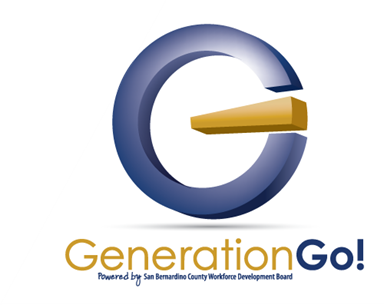 15